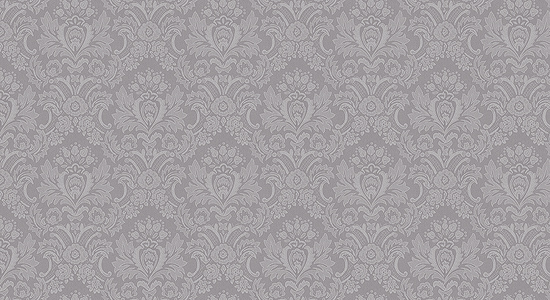 اقرأ التعليمات ثم ألعب لعبة دولاب الحظ
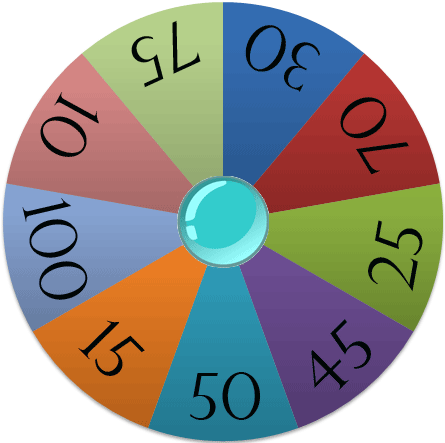 تعليمات اللعبة
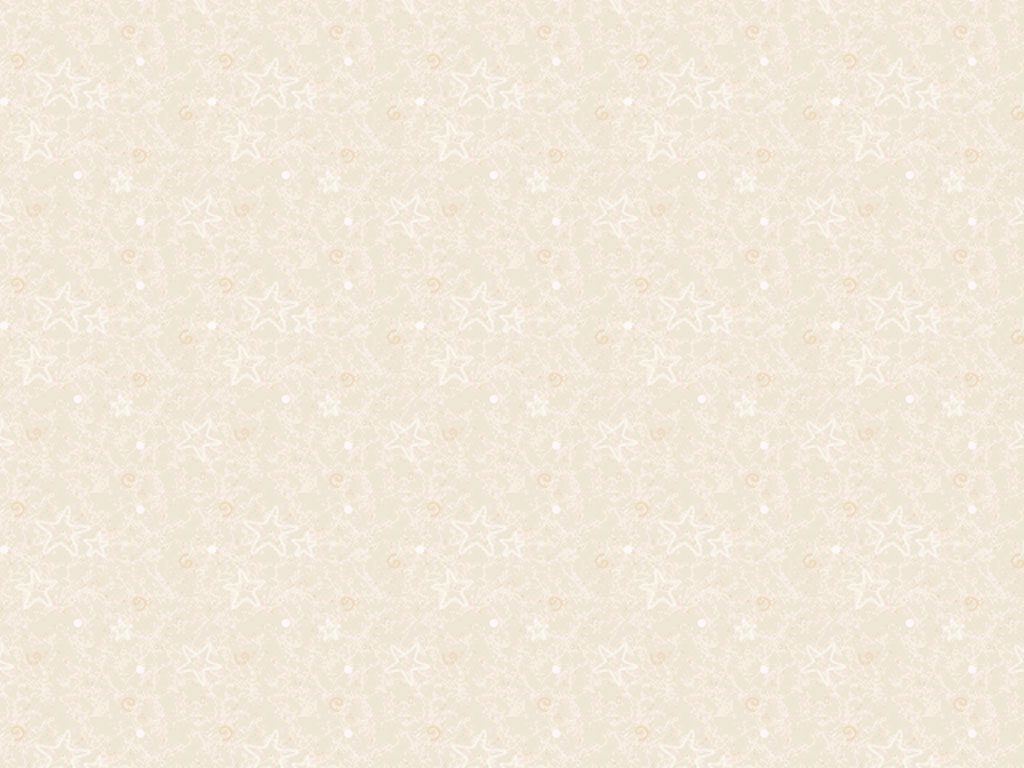 تعليمات اللعبة:
اقرأ الأسئلة بتمعن واضغط على الإجابة الصحيحة
إذا كانت إجابتك صحيحة اجعل العجلة تدور وسجل النقاط التي حصلت عليها ثم اضغط على رقم السؤال الذي يليه
إذا أجبت إجابة خاطئة عد إلى السؤال وحاول مرة اخرى
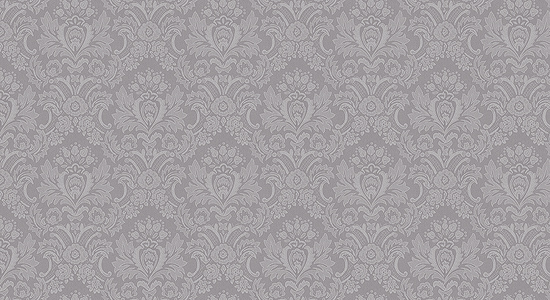 الشخصية المركزية في القصة:
الأب
فاتن
الطبيبة
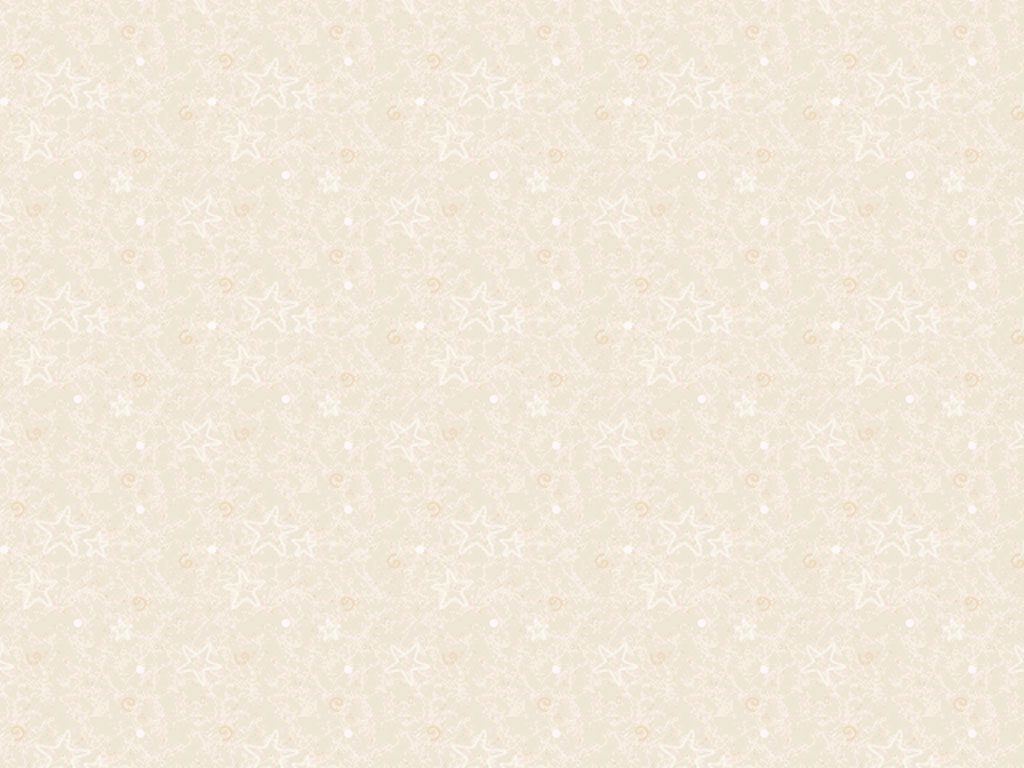 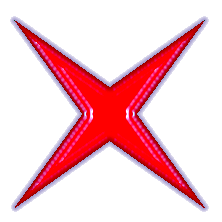 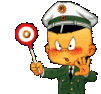 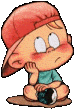 عودة للسؤال
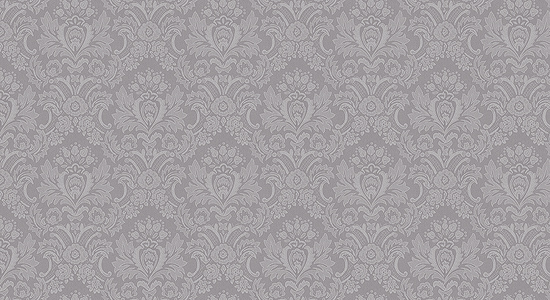 ما هي ألأمنية التي تتمناها فاتن؟
تتمنى أن يصبح لها مقعدًا في المدرسة
تتمنى أن تعود إلى البيت
تتمنى أن يساعدها أحد في أعمال البيت
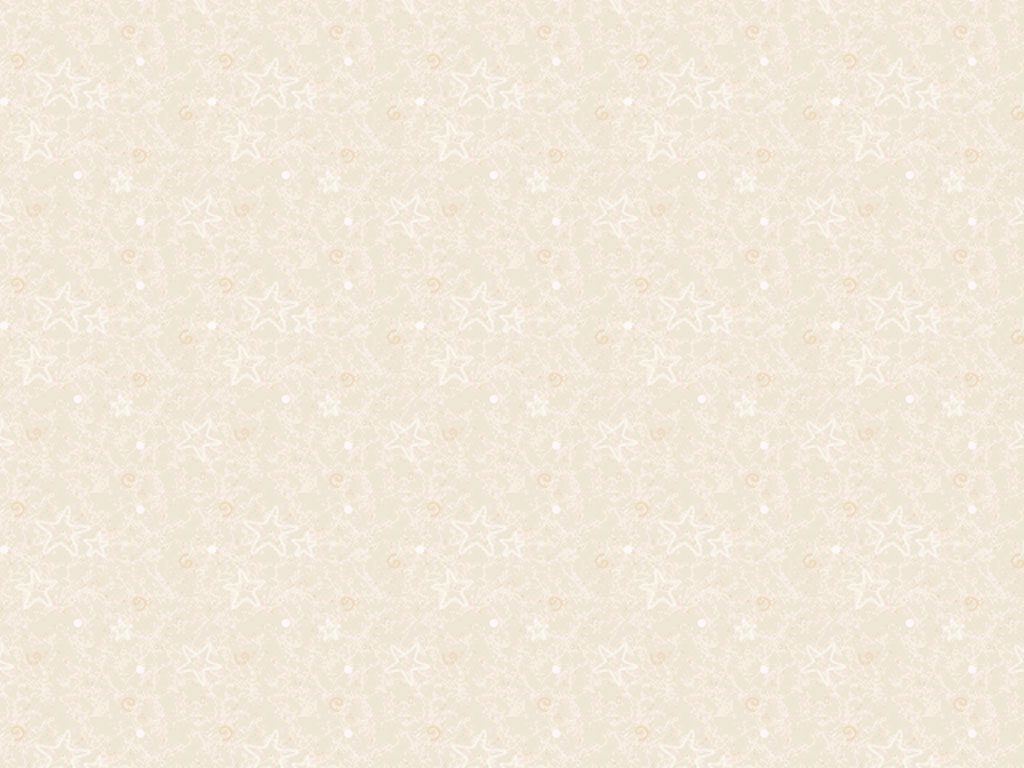 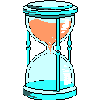 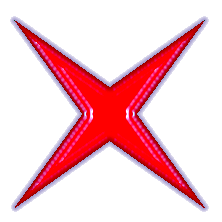 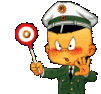 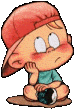 عودة للسؤال
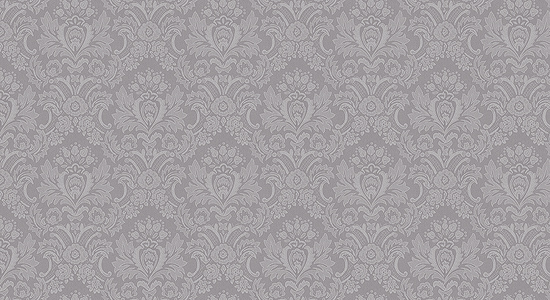 ما هي الأعمال التي تقوم بها فاتن بدلًا من الذهاب للمدرسة؟
تقرأ القصص
تلعب مع صديقاتها
تساعد والدتها في أعمال المنزل
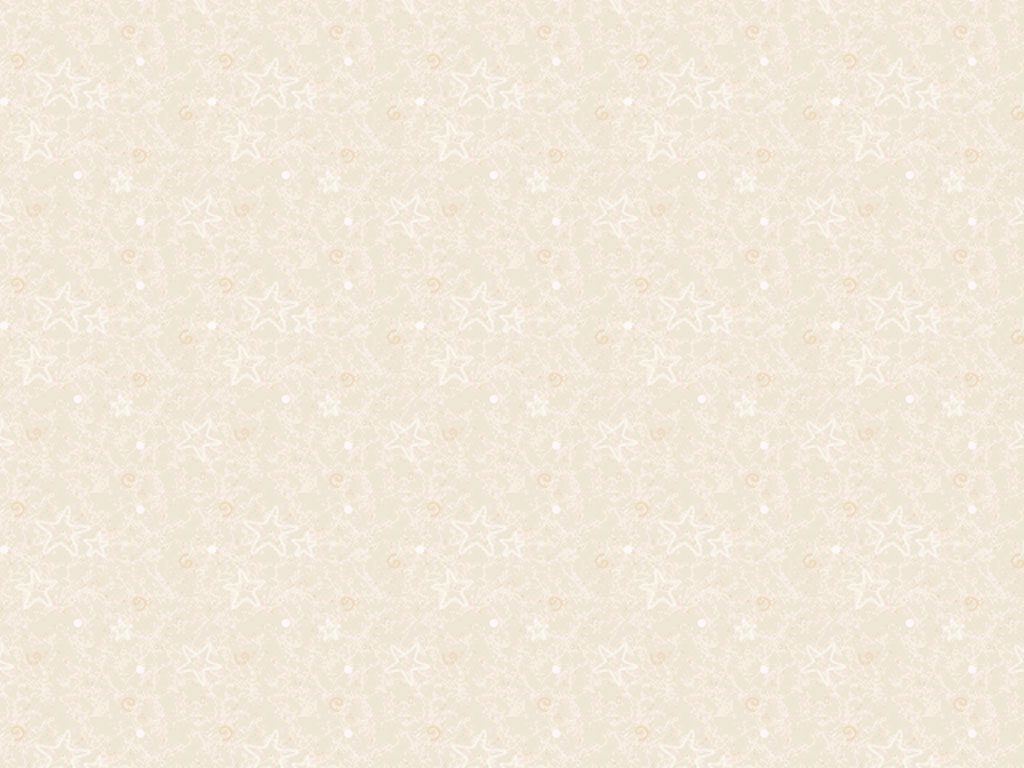 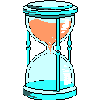 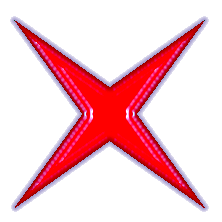 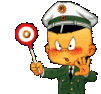 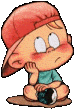 عودة للسؤال
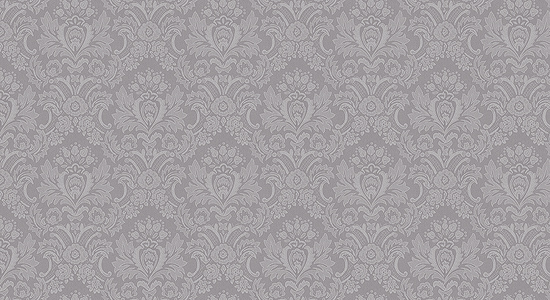 كيف كان شعور فاتن عندما رأت البنات عائدات من المدرسة؟
شعرت بالحزن والحسرة
شعرت بخيبة الأمل
شعرت بالفرح والسرور
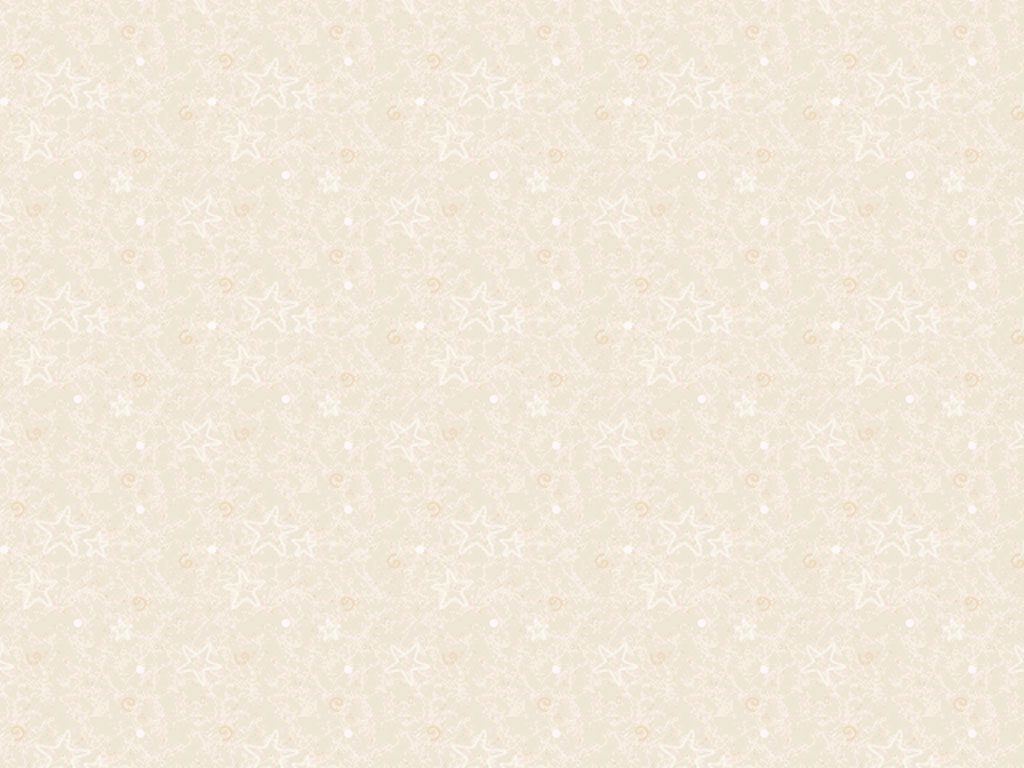 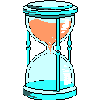 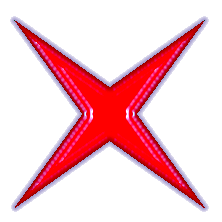 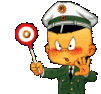 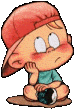 عودة للسؤال
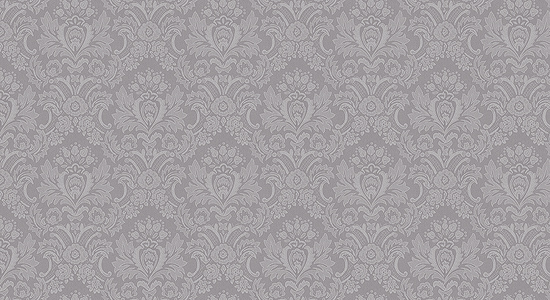 ما هي الأمنية التي همست بها فاتن في صندوق الأمنيات؟
أتمنى أن أتعلم وأن يصبح لي مقعدًا في المدرسة
أتمنى أن ألعب
أتمنى أن لا أساعد أمي في أعمال المنزل
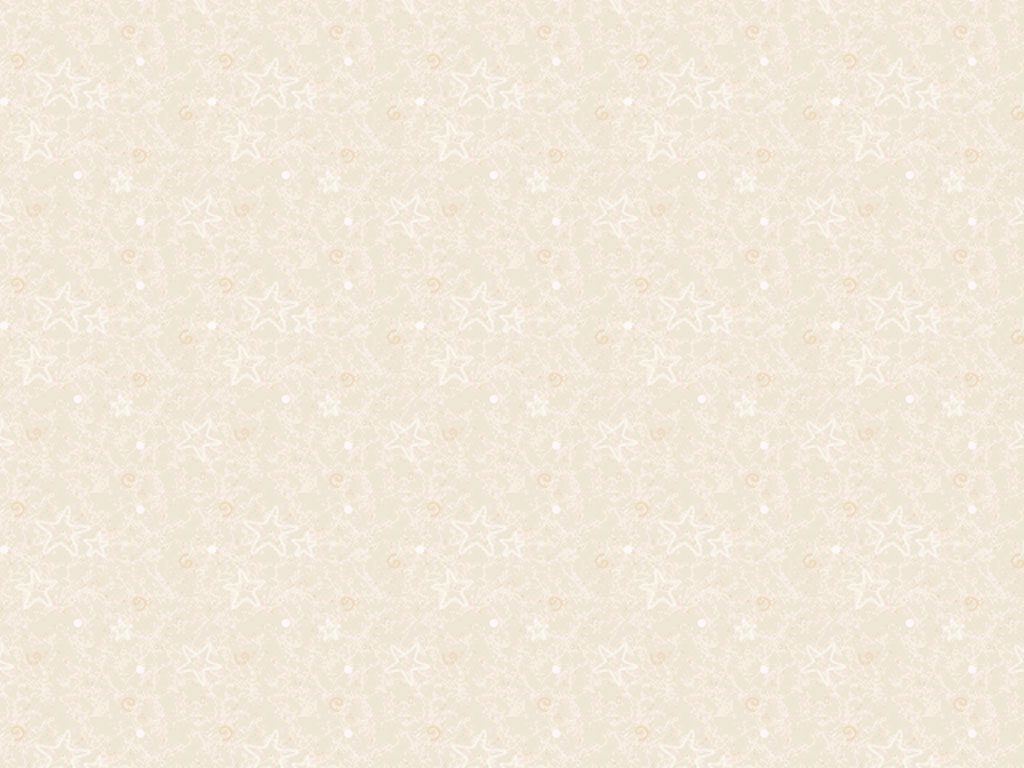 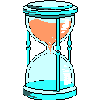 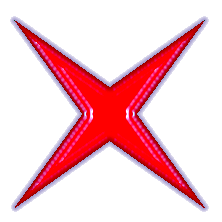 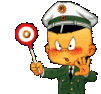 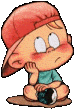 عودة للسؤال
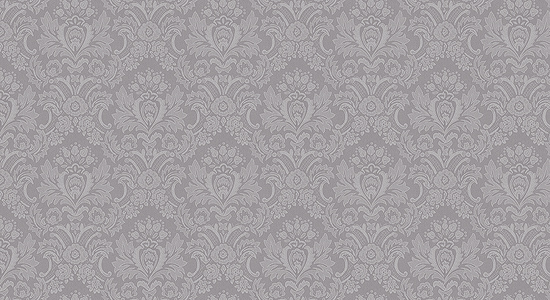 ما هو سبب صراخ والد فاتن؟
شجار بسبب عدم موافقة الوالد على دخول فاتن المدرسة
معرفة الوالد بلقاء فاتن مع الفتاة المتسولة في الشارع
اشتباه فاتن بوضع السم بدلًا من الملح لعدم قدرتها على قراءة أسماء المواد الموجودة في العلبة
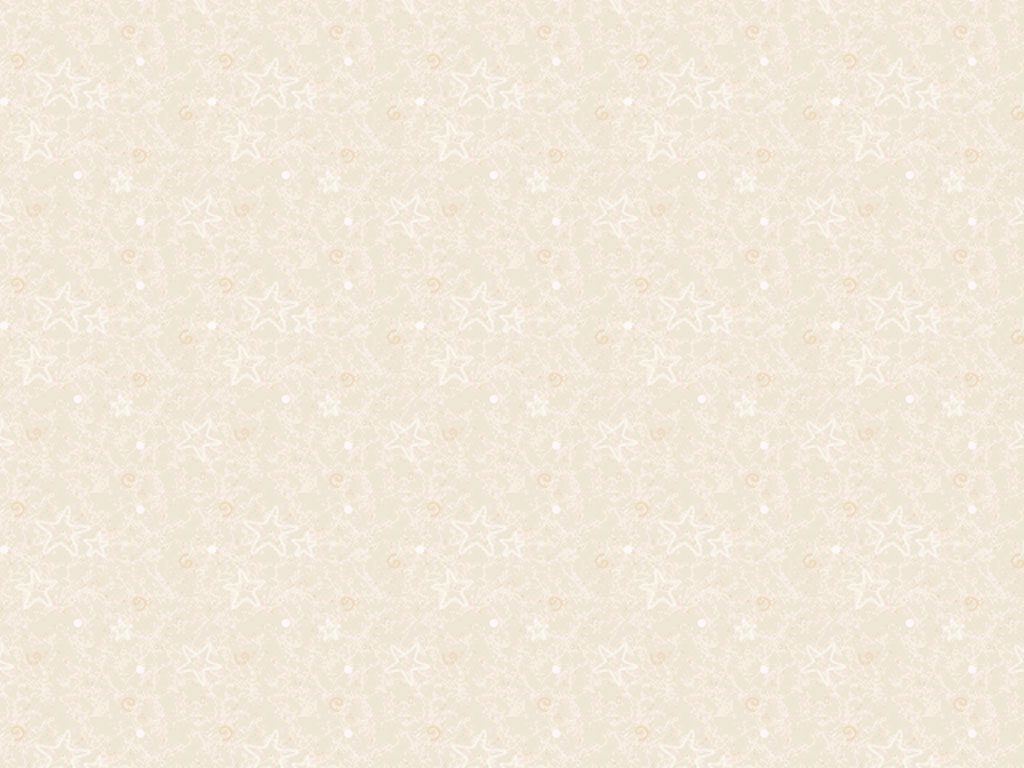 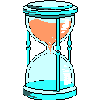 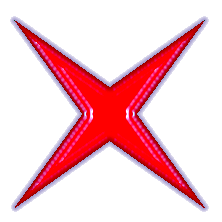 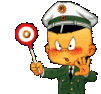 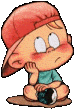 عودة للسؤال
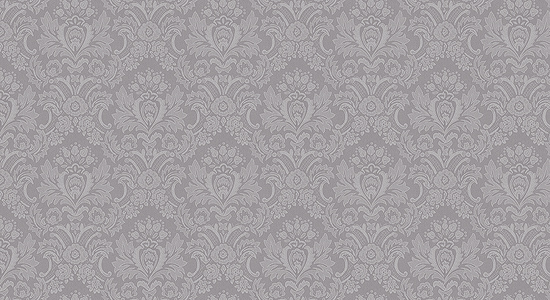 ما هو سبب عدم تمييز فاتن لعلبة السم وعلبة الملح؟
معاقبة  فاتن لأبيها على منعه إياها من الدراسة
عدم قدرة الأم على الطهو
عدم تمكن فاتن من القراءة
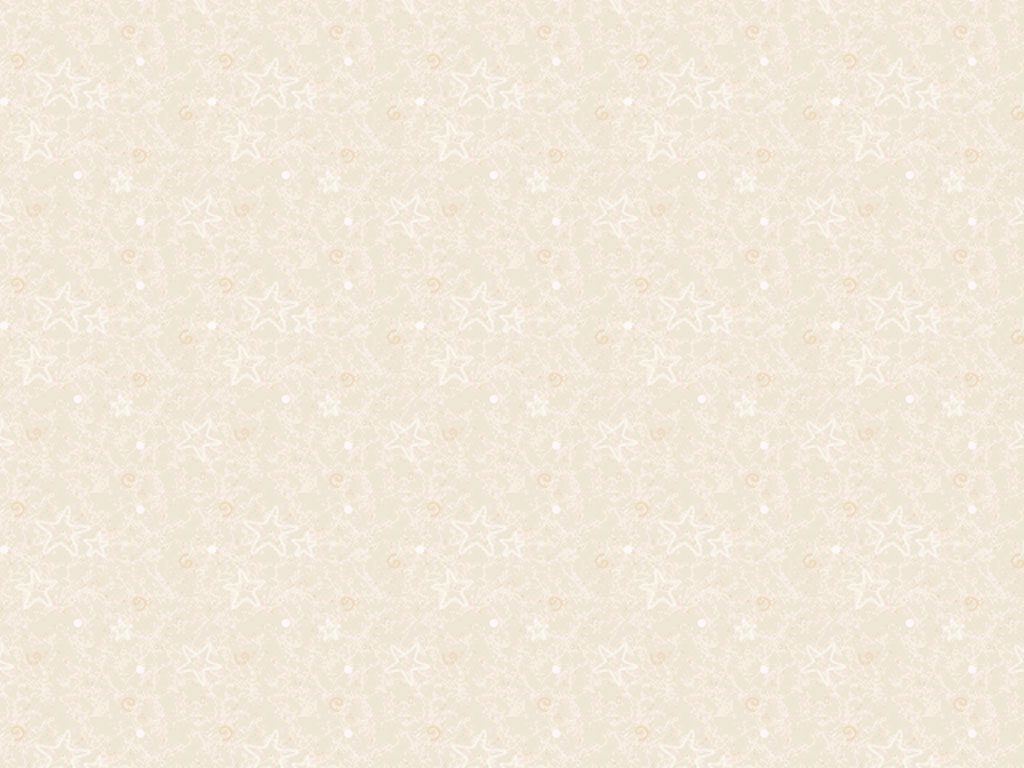 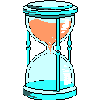 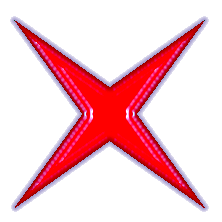 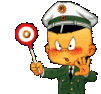 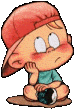 عودة للسؤال
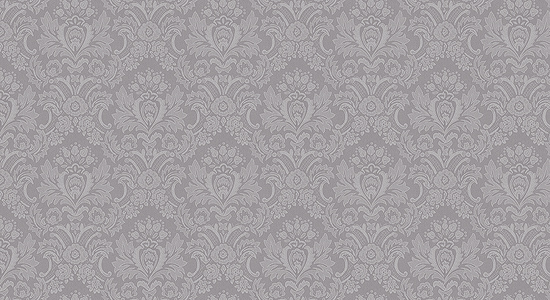 كيف كان رد فعل الوالد على نصائح الطبيبة؟
لم يكترث لنصائحها
طرد الطبيبة
سمح لفاتن بالذهاب إلى المدرسة وجهز لها كل مستلزمات الدراسة
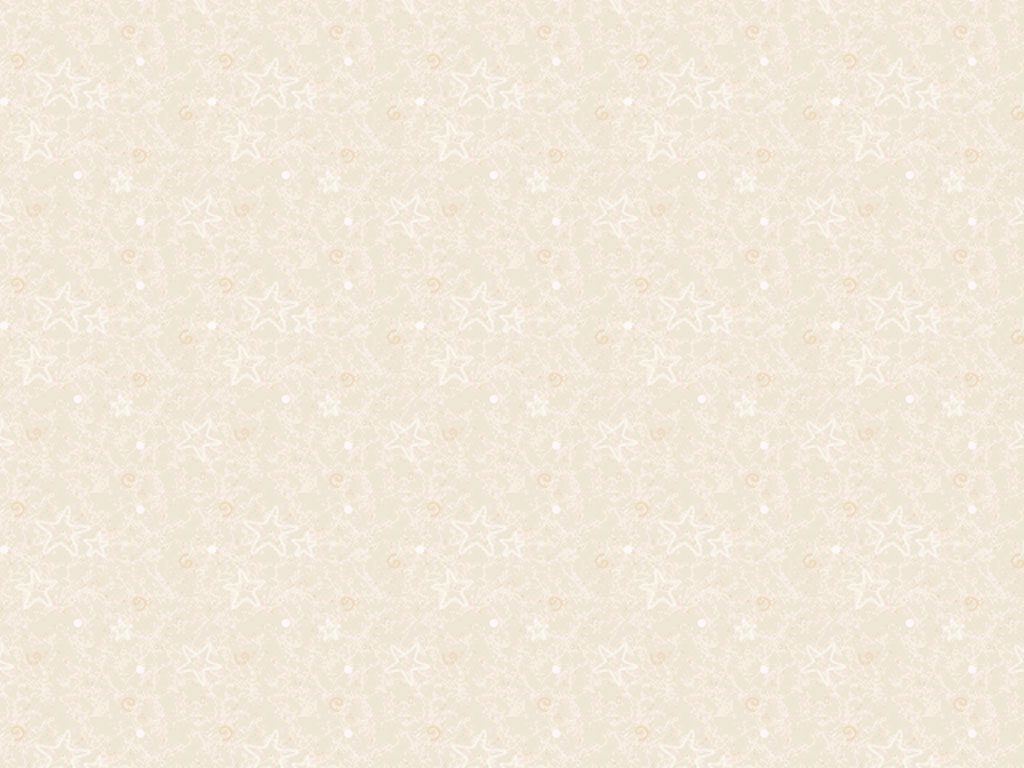 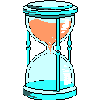 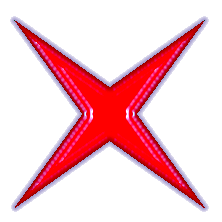 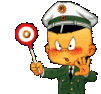 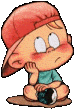 عودة للسؤال
درجات الفريق
لعبة العجلة الكبيرة
السؤال الأول
السؤال الثاني
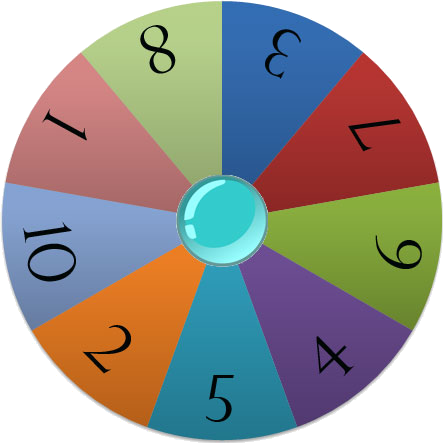 السؤال الثالث
السؤال الرابع
السؤال الخامس
السؤال السادس
السؤال السابع
السؤال الثامن
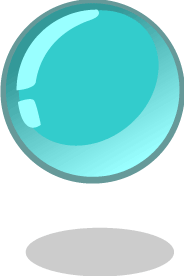 اجعل العجلة تدور
خريطة المحطات
النقاط